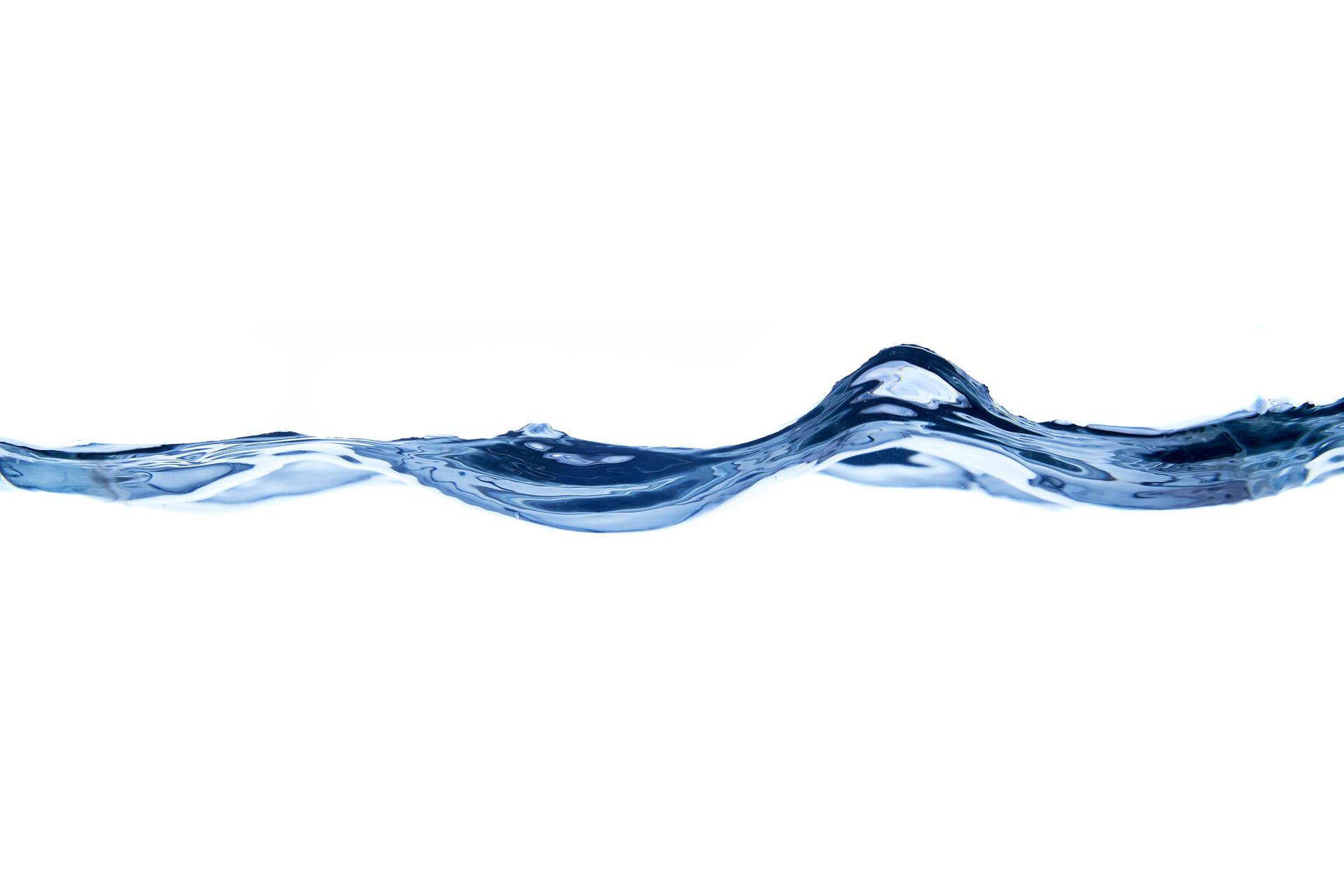 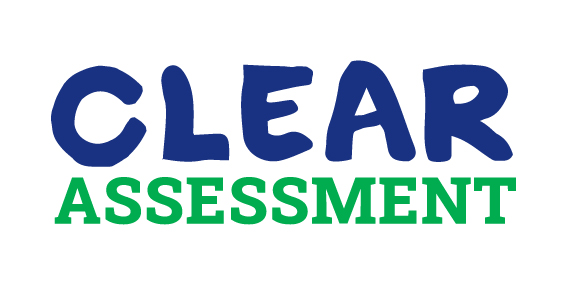 Collaboration on the Levelling-up of Erasmus+ Assessors throughdeveloping and testing a common Resource set for KA2 Assessment

Erasmus+ Assessor Training: KA220 Final Report Workshop
add location | add date
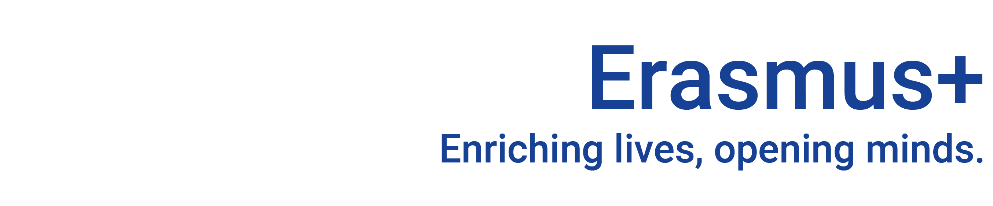 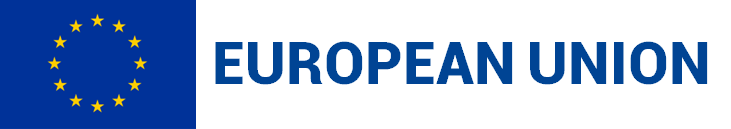 [Speaker Notes: GUIDELINES FOR ERASMUS+ NAs
This is the welcome screen. Add your own location and date. You can also add your own logos but please retain the CLEAR, Erasmus+ and EU financing logos.]
Welcome and Introduction
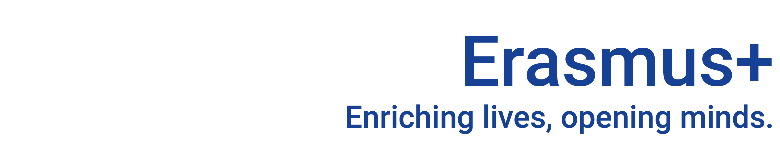 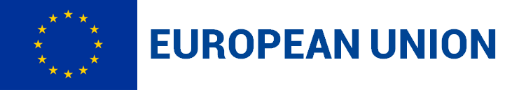 [Speaker Notes: GUIDELINES FOR ERASMUS+ NAs
Section Title Page: it can be useful to have a space to breathe between the different sections of the training.]
4
E+
12
€€€
3
33
300+
KA2
5
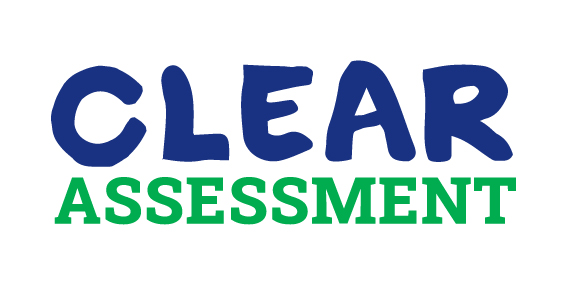 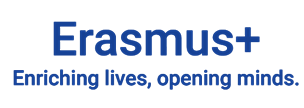 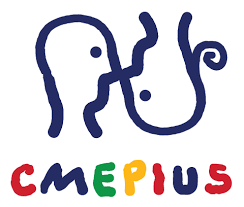 [Speaker Notes: GUIDELINES FOR ERASMUS+ NAs
Single slide introduction to the CLEAR LTA using numbers (see definitions below). Feel free
to change some of the numbers to underline important elements of your own event:

• 12 = NAs involved in the CLEAR LTA.
• 4 = Fields being addressed by the CLEAR LTA (ADU, HED, SCH and VET).
• 3 = Initial Years of Activity for the CLEAR LTA.
• E+ = programme financing and benefitting from CLEAR LTA Activity.
• KA2 = focus of CLEAR LTA assessor training activities - specifically KA210 and KA220 which follow the indirect management approach.
• €€€ = move to lump sum financing which underpins to targeted training for Erasmus+ KA2 assessors.
• 33 = number of Erasmus+ programme and associated third countries benefitting from the developed resources.
• 5 = number of CLEAR training events held from 2022-2024 (Bled, Ljubljana, Rotterdam, Stockholm and Lecce).
• 300+ = number of assessors and NA staff involved in CLEAR assessor training events from 2022-2024.]
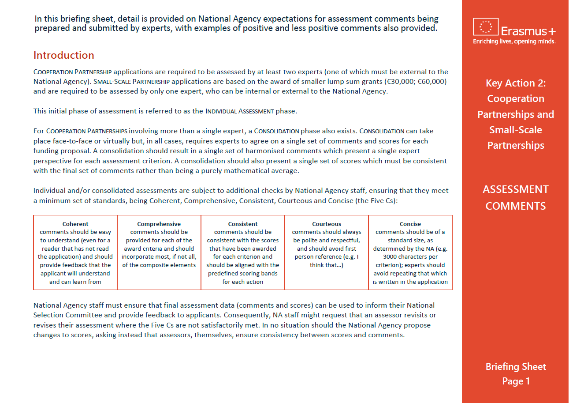 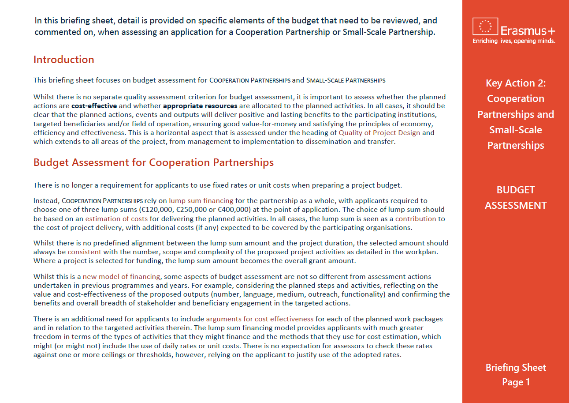 Additional Materials
Briefing Sheetsand Short Video…more planned
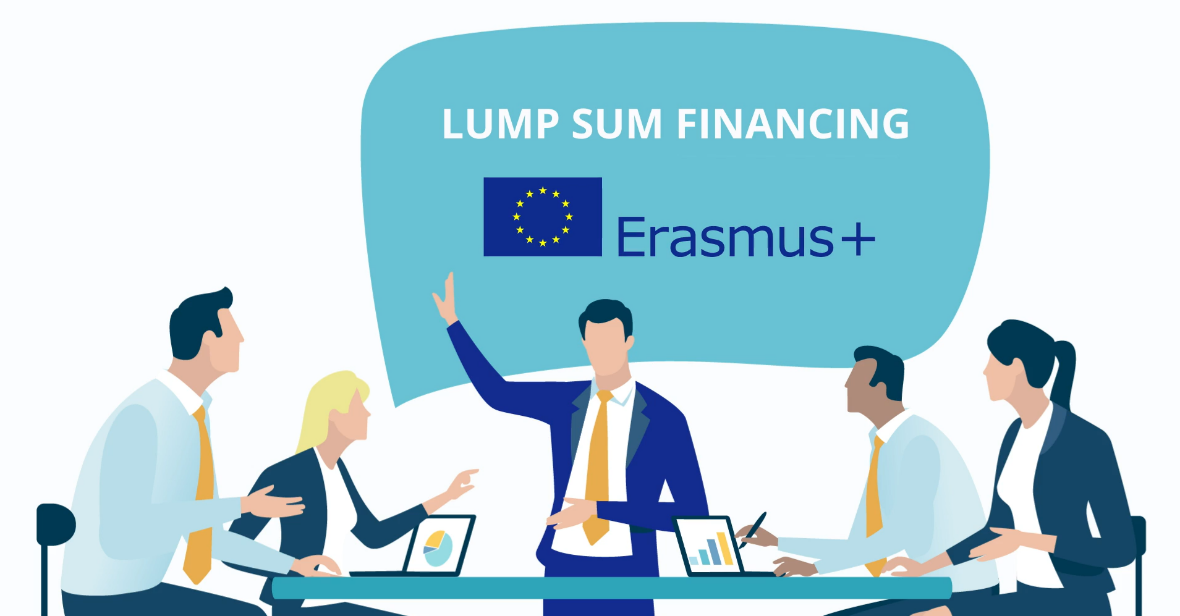 [Speaker Notes: GUIDELINES FOR ERASMUS+ NAs
A useful slide that allows you to mention that written Briefing Sheets also exist as well as a short, animated video on Lump Sum Financing. It can be useful to note that the initial video within the CLEAR LTA was developed for assessors reviewing KA210-KA220 funding applications and that additional CLEAR LTA video resources are planned for assessors reviewing KA210 final reports and KA220 final reports.]
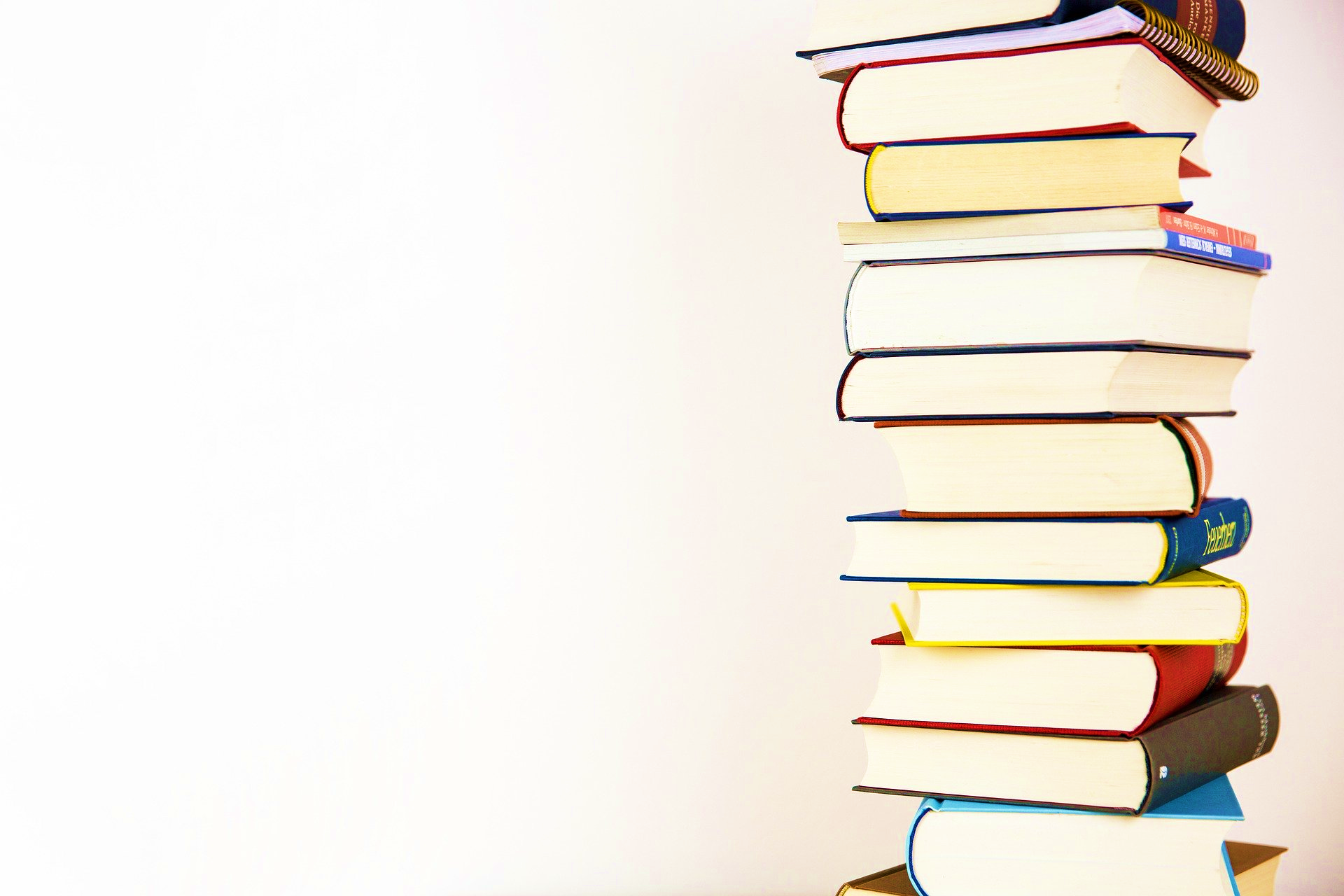 Learning Outcomes
[Speaker Notes: GUIDELINES FOR ERASMUS+ NAs
Important to use Learning Outcomes to encapsulate the targeted learning. These can be introduced as a whole set, at the start of the training day, or used individually at the start of each training session.]
By the end of this training event, you will be able to:

1. DEMONSTRATE a clear understanding of the assessment steps and assessment criteria involved in determining successful delivery of an Erasmus+ KA220 cooperation partnership.

2. DISTINGUISH between factors than need to be considered atthe end of a KA220 cooperation partnership and those which are predominantly judged at the point of application.

3. EVALUATE final achievements in a KA220 cooperation partnership, providing comments and scores forNAs to use in their feedback to beneficiaries.
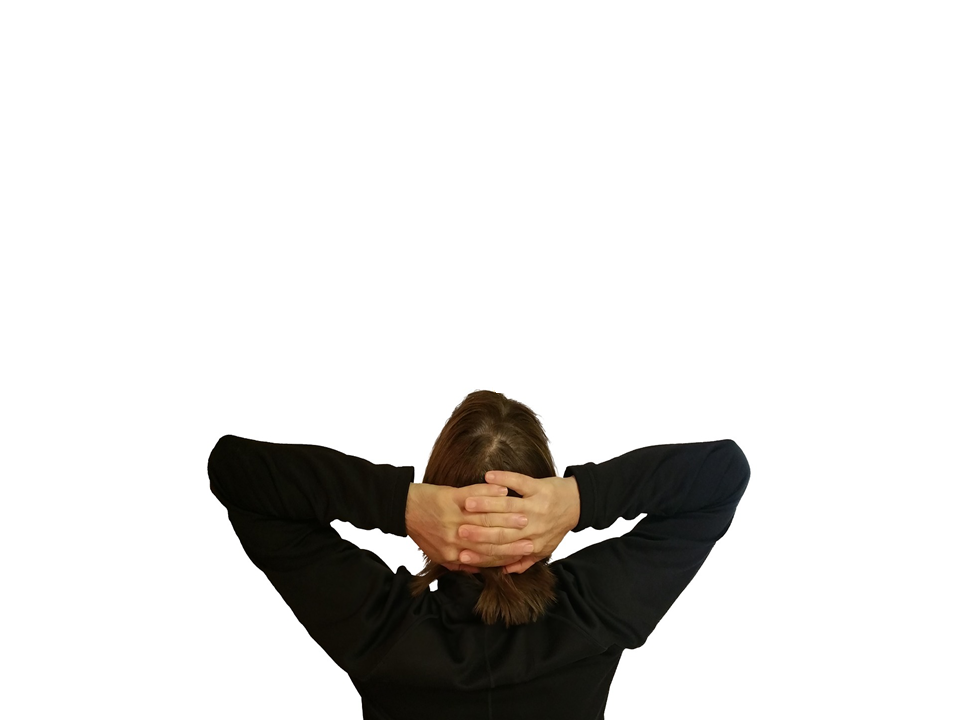 [Speaker Notes: GUIDELINES FOR ERASMUS+ NAs
Learning Outcomes 1-3: remember to adapt these to reflect those aspects of the training that you will use with your assessors.]
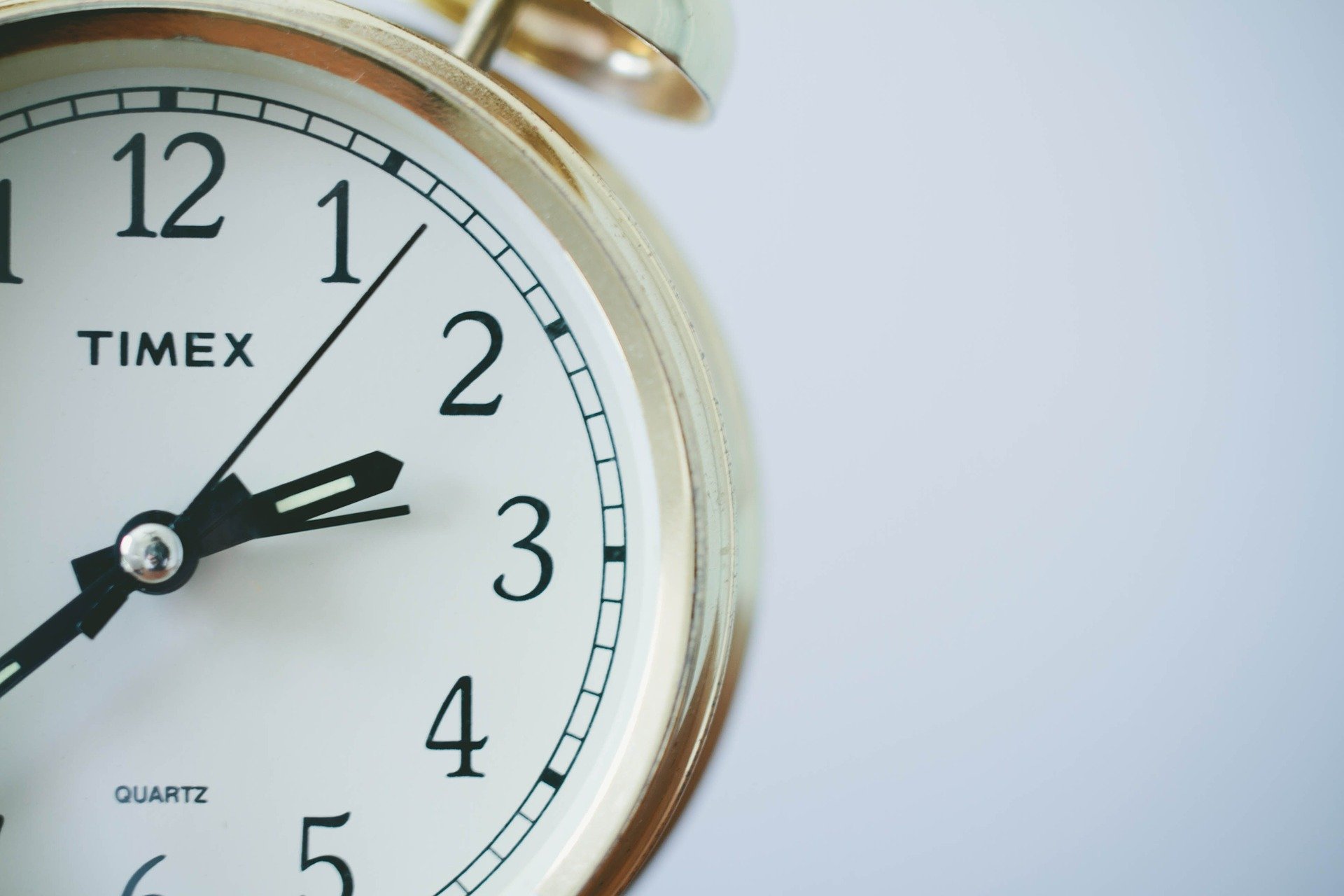 Programme and Timing
[Speaker Notes: GUIDELINES FOR ERASMUS+ NAs
Section Title Page: it can be useful to have a space to breathe between the different sections of the training.]
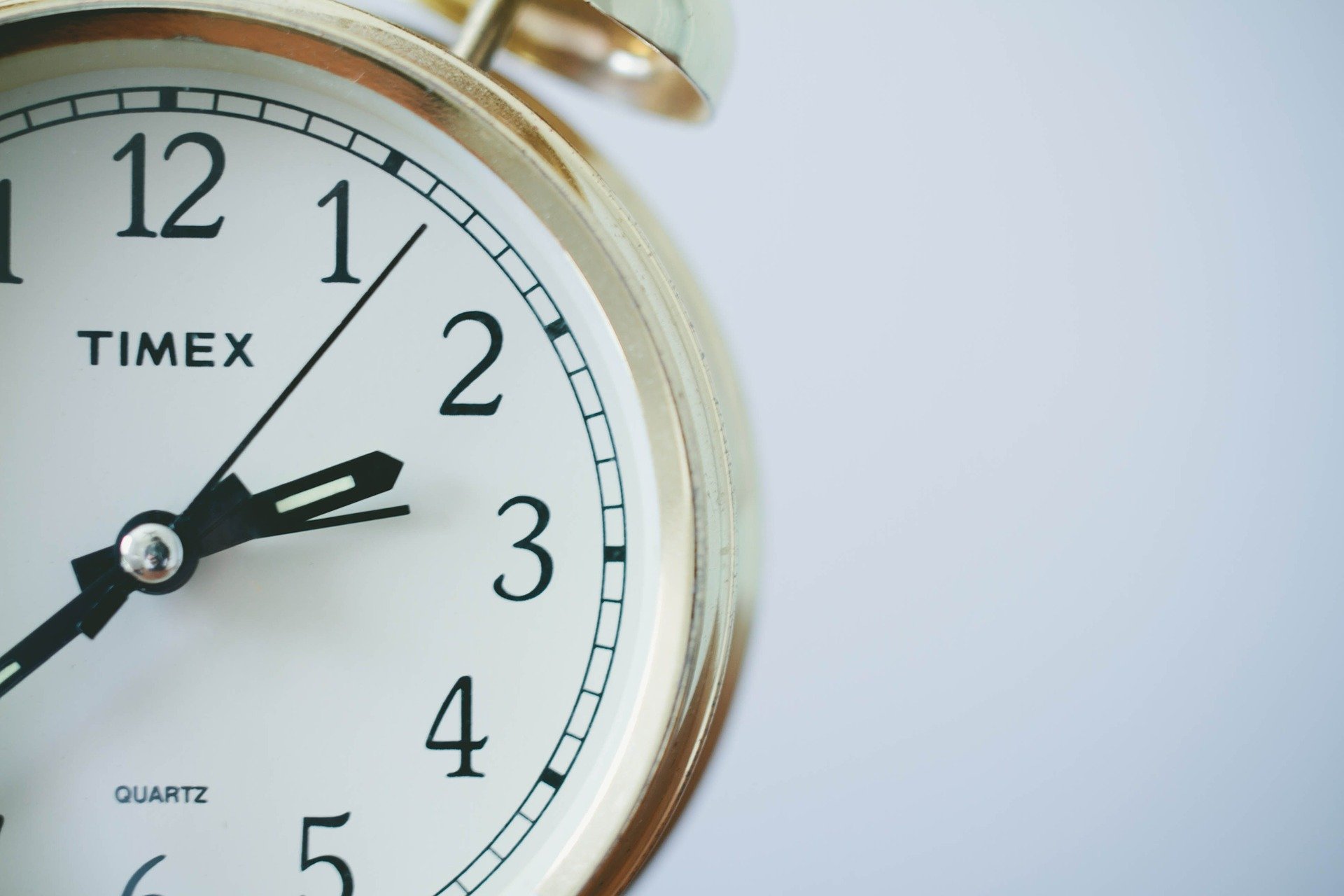 MONDAY 10 JUNE 2024
14:00	Welcome and IntroductionS
14:30	What is  Important 1: Assessment Criteria
15:30	COFFEE BREAK
16:00	What is Important 2: Mapping Evidence Expectations
17:00 	Close of Day One
19:00	COMMON DINNER: Grand Hotel Tiziano
TUESDAY 11 JUNE 2024

09:00	WELCOME BACK, ENERGISER AND GOALS
09:30	Recognising Achievement: Case Examples - Scenario 1
10:30	COFFEE BREAK
11:00	Recognising Achievement: Case Examples - Scenario 2
11:00	Recognising Achievement: Feedback and Discussion
12:30	LUNCH BREAK
14:00	Sharing Experiences and Expectations
14:45	Scoring Practices and Consequences
15:30	COFFEE BREAK
16:00	Scoring Practices and Consequences: Return to Case Examples
17:00	Close of Day Two
20:00	COMMON DINNER: Le Tagghiate
[Speaker Notes: GUIDELINES FOR ERASMUS+ NAs
This is an example of the programme that was used in Lecce, when testing the KA220 final report assessment training model. It is important to update this to reflect your own training programme, schedule and duration (1/2).]
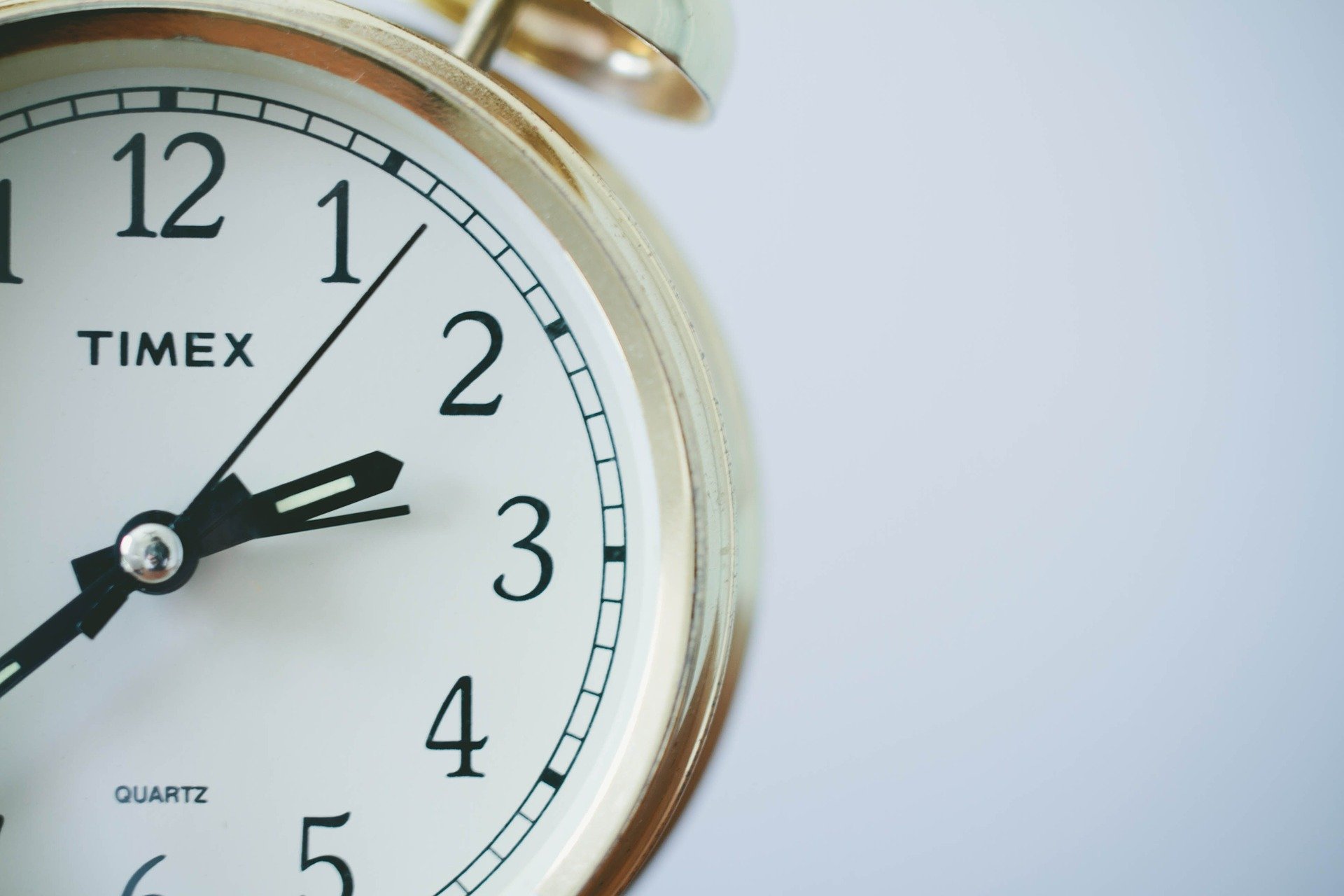 WEDNESDAY 12 JUNE 2024
09:15	Welcome BACK, ENERGISER AND GOALS
09:45	Assessment Comments: Five Cs Model
10:30	COFFEE BREAK
11:00	Consolidation Process: Combine, Converse or Consult
11:45 	Pilot Reflections and Feedback
12:00	CONCLUSIONS AND EVENT CLOSE
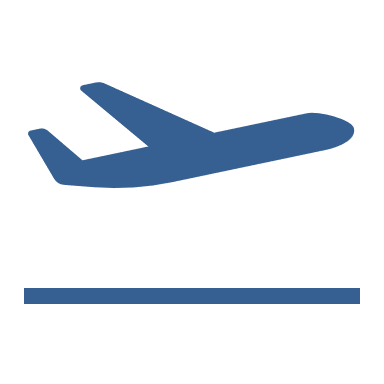 [Speaker Notes: GUIDELINES FOR ERASMUS+ NAs
This is an example of the programme that was used in Lecce, when testing the KA220 final report assessment training model. It is important to update this to reflect your own training programme, schedule and duration (2/2).]
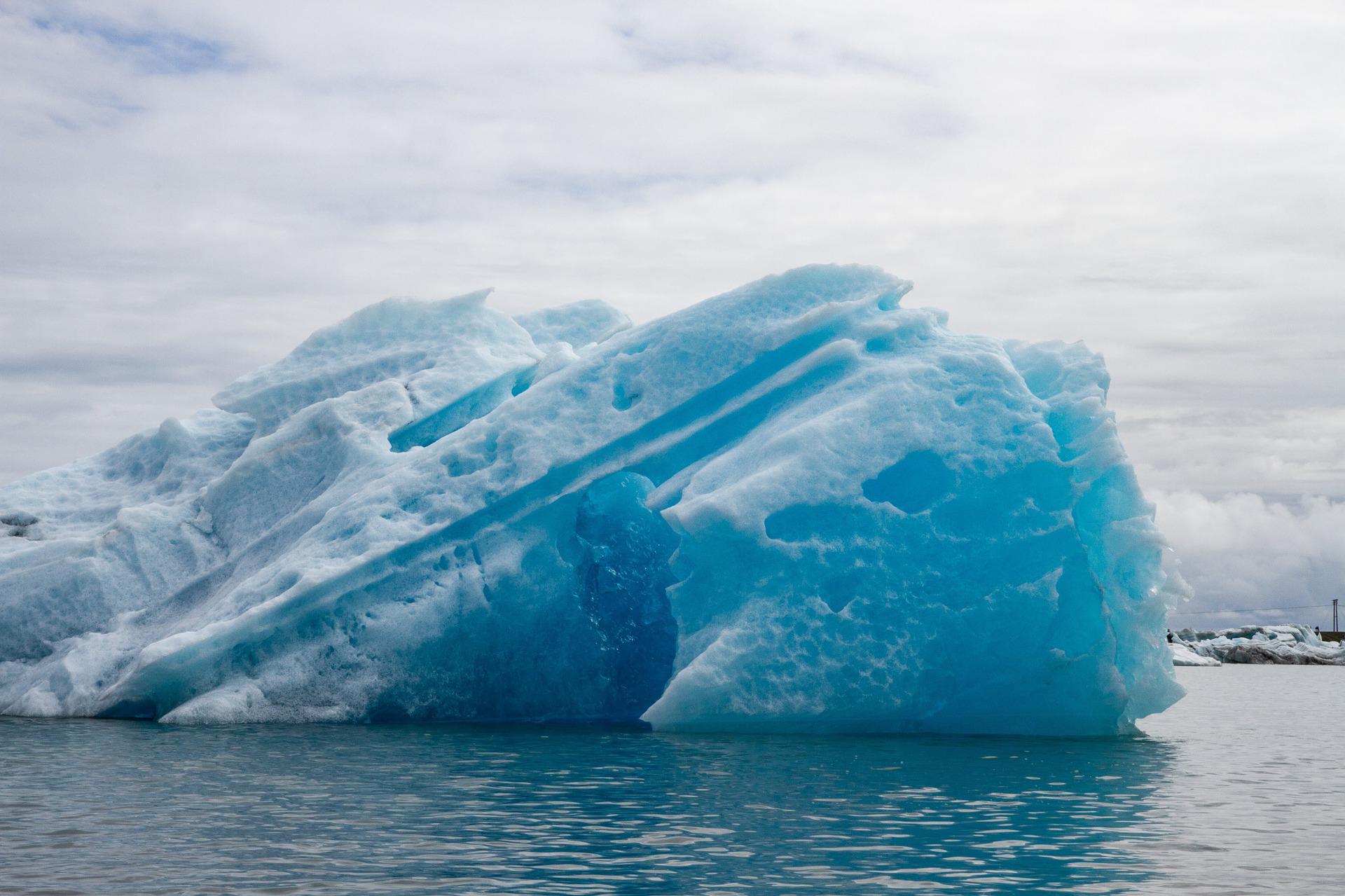 Icebreaker Session
[Speaker Notes: GUIDELINES FOR ERASMUS+ NAs
Section Title Page: it can be useful to have a space to breathe between the different sections of the training.]
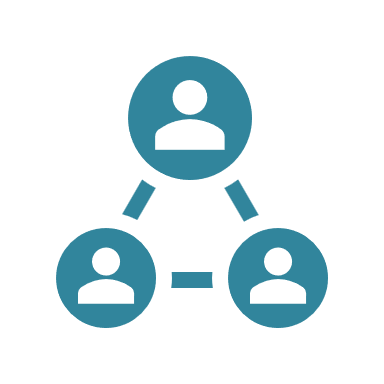 Introductions 1 2 3 +
Name 	Country		Field		Other
[Speaker Notes: GUIDELINES FOR ERASMUS+ NAs
Icebreaker Example 1: this is suitable for a physical event where participants are asked to work either in a single LARGE GROUP or in several SMALLER GROUPS, within which they will share some information about themselves, namely: [1] first name; [2] country of residence and/or country in which they assess; [3] educational field/s for which they assess; and [4] something else which can be work-related or more personal to the participating individuals (e.g. loves sport; loves to travel; loves gardening). If working in a single LARGE GROUP, more space and time will be needed. If space and/or time are limited, it is recommended to work in smaller circles, with the trainer inviting just a few smaller groups to share their findings with remaining participants.]
One More Question!
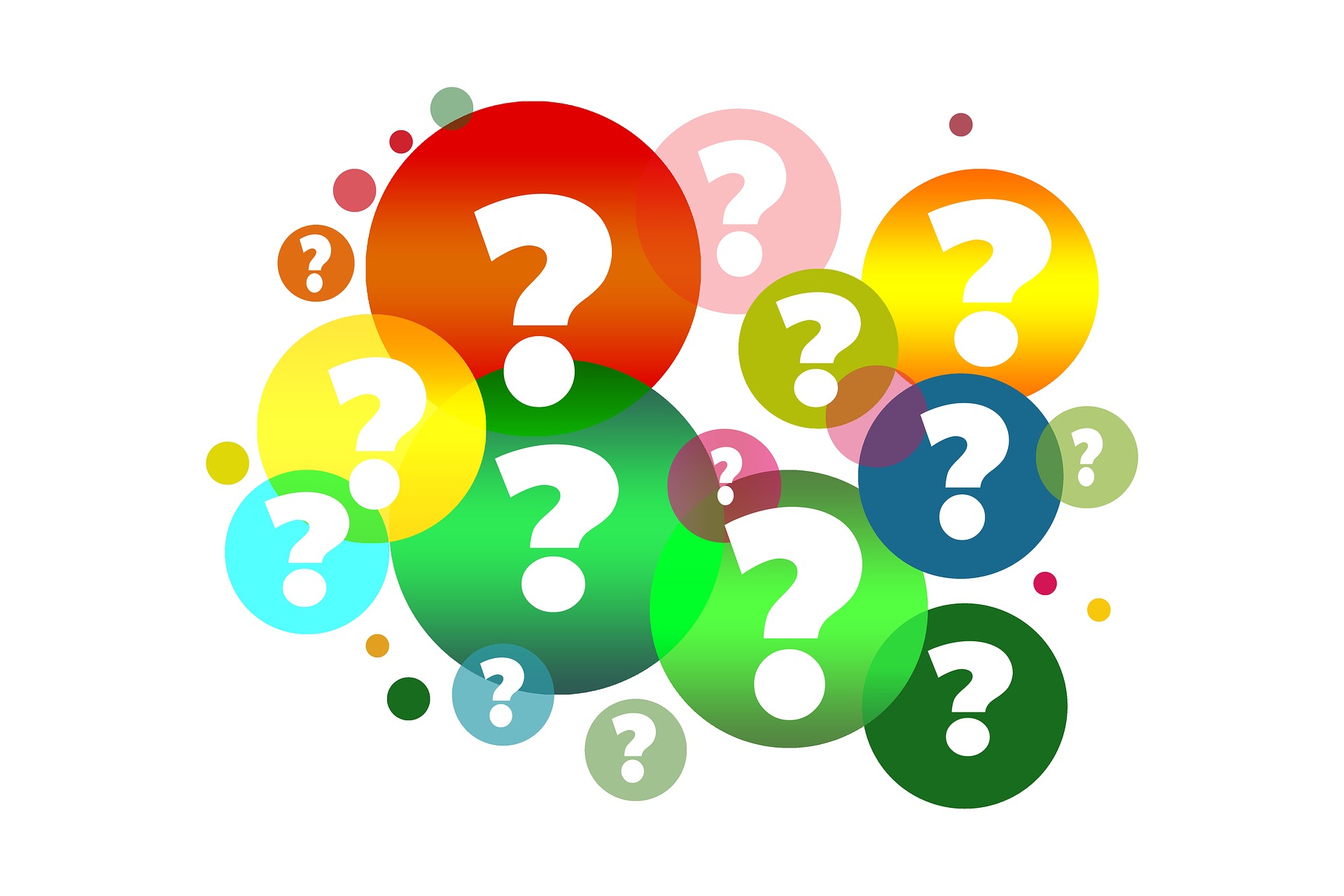 [Speaker Notes: GUIDELINES FOR ERASMUS+ NAs
Bridging Page: helps to move on to the next activity.]
Type of Assessor?
WHALE
Empathy; Gentle Giant

ELEPHANTTeam-Player; Member of the Herd

LIONHunter; Protector
DEERNervous; Wary
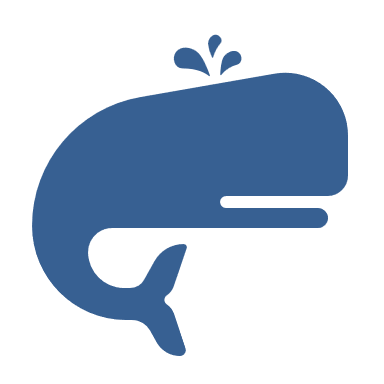 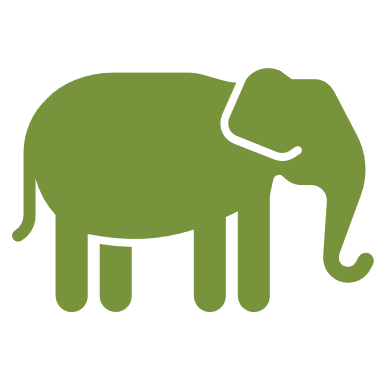 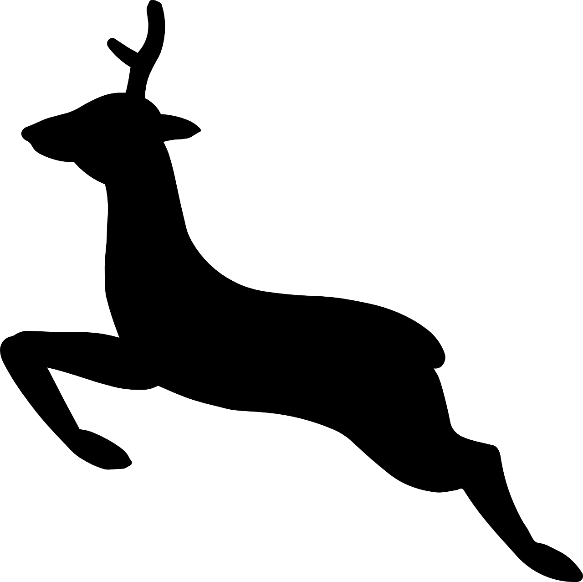 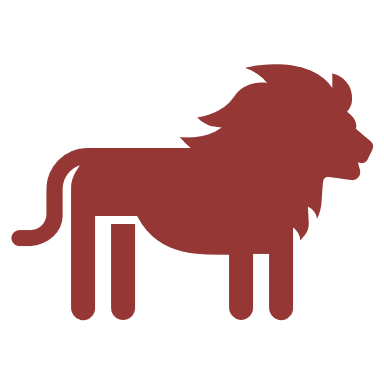 [Speaker Notes: GUIDELINES FOR ERASMUS+ NAs
This can also feature as a part of the Icebreaker Session, inviting assessors to choose the animal that best reflects their personality as a final report assessor, being either: a WHALE that is empathic and able to share and understand the feelings of others; an ELEPHANT which is conscious of its role in the herd and of being part of something that contributes to the common good; a LION that is fierce and protective (i.e. looking for faults in reports in order to protect European funds); or a DEER, which is slightly nervous about the whole exercise. Of course, this activity is just for fun, but it does allow assessors to recognise their own traits and tendencies when assessing, whilst also underlining that most assessors should probably have a little bit of each animal.]
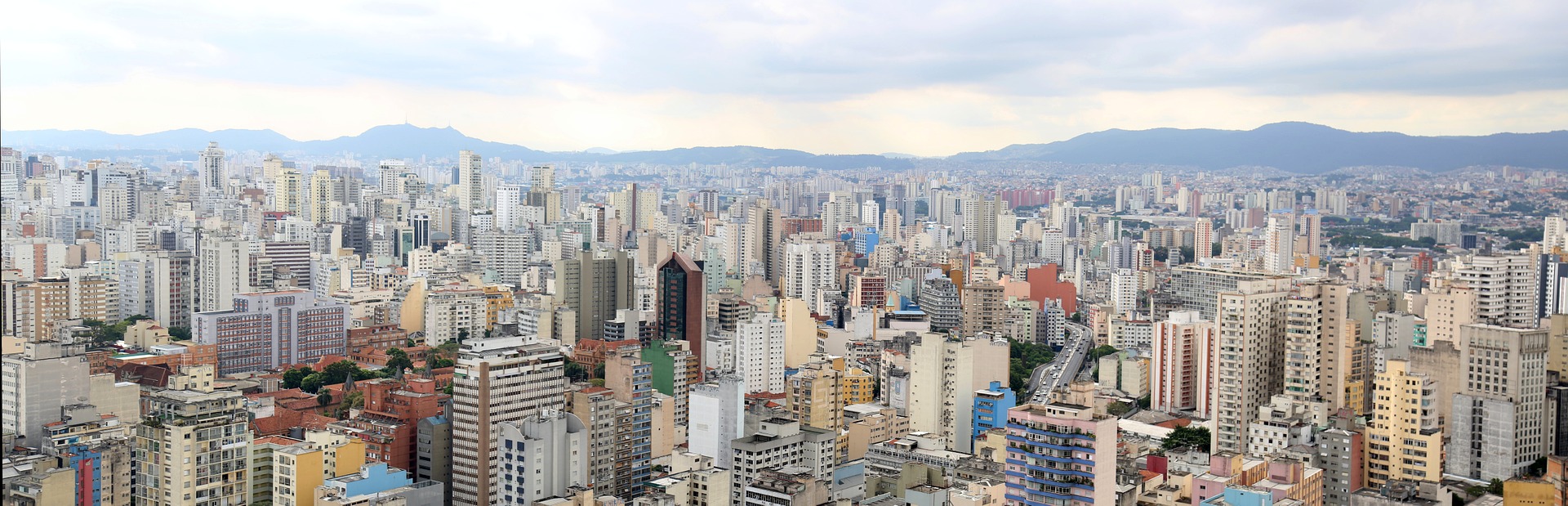 Panoramic: E+ and KA220
[Speaker Notes: GUIDELINES FOR ERASMUS+ NAs
Title Page: it can be useful to have a space to breathe between the different sub-sections of the training.]
“to support, through lifelong learning, the educational, professional and personal development of people in education, training, youth and sport, in Europe and beyond, thereby contributing to sustainable growth, quality jobs and social cohesion, to driving innovation, and to strengthening European identity and active citizenship”Contributes to the Achievement ofHigher-level Policy Objectives and Priorities
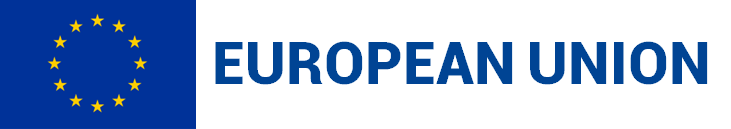 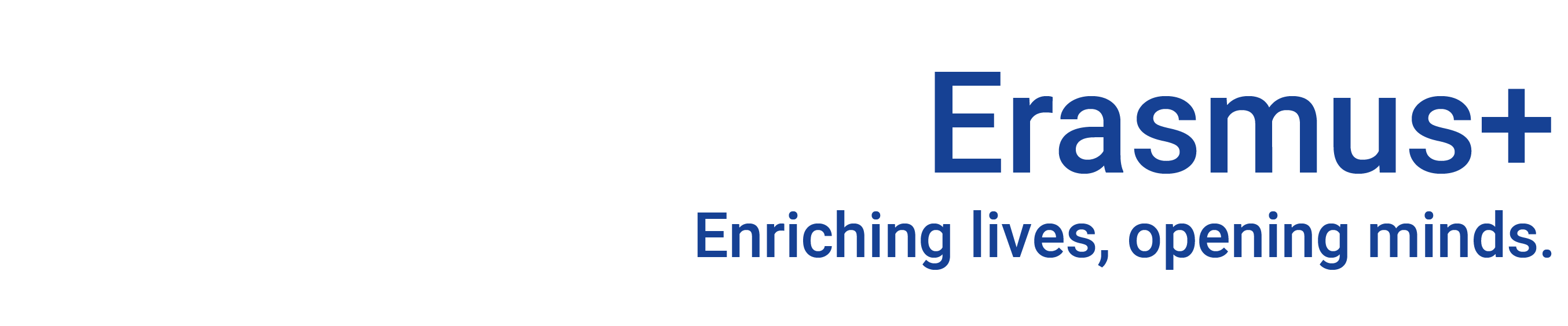 General Objective
[Speaker Notes: GUIDELINES FOR ERASMUS+ NAs
It can be useful to remind participants of the general objective of the Erasmus+ programme, supporting the educational, professional and personal development of people, as noted in this slide.]
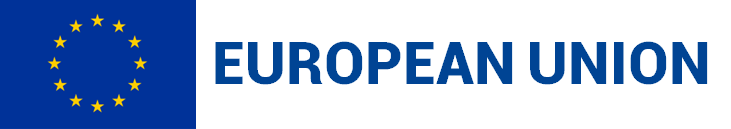 Access and Inclusion
Green Transition
Digital Transformation
Democratic Participation

Resilience and Recovery
Responsiveness
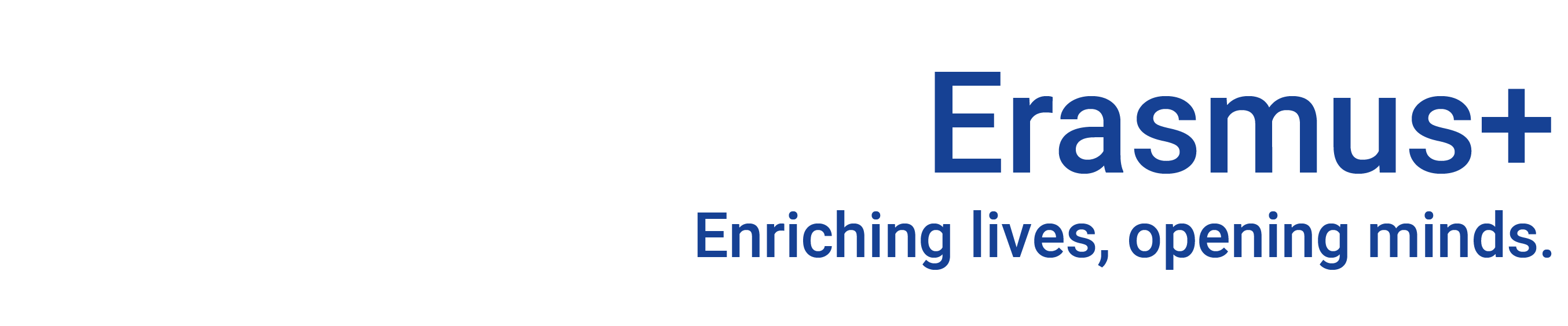 Horizontal Objectives
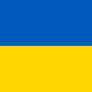 [Speaker Notes: GUIDELINES FOR ERASMUS+ NAs
It can be useful to remind participants of the four horizontal objectives of the Erasmus+ programme, as well as ambitions for building resilience and being responsive to changing societies as a consequence of the war in Ukraine.]
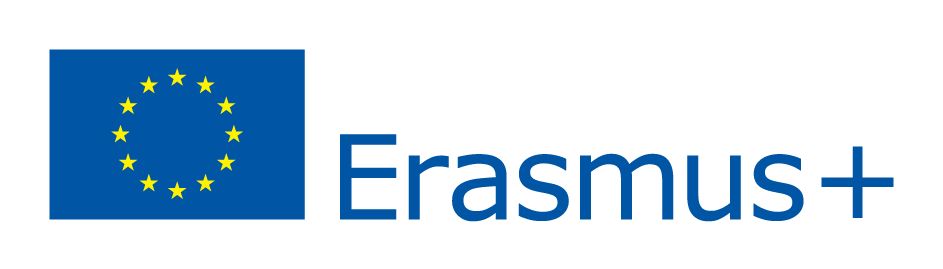 Key Action 1:Learning Mobility of Individuals
ANNUAL Calls for Proposals for each year of the Programme.PHASED, SINGLE and MULTIPLEdeadlines for different actions.

EXTRAORDINARY or COMPLEMENTARY Calls can also be released (e.g. response to Covid-19; European Universities).
Key Action 2:Cooperation among Organisations and Institutions
THREE KEY ACTIONS
Key Action 3:Support to Policy Developmentand Cooperation
[Speaker Notes: GUIDELINES FOR ERASMUS+ NAs
It can be useful to remind participants of the three key actions within the Erasmus+ programme, as well as the frequency of Erasmus+ Calls for Proposals.]
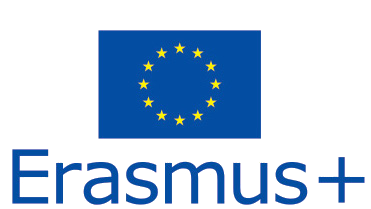 Previously:Programme and Partner CountriesNow:EU Member States and Third Countries Associated (or not) to the Programme
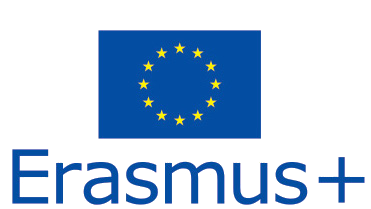 …Associated or Not
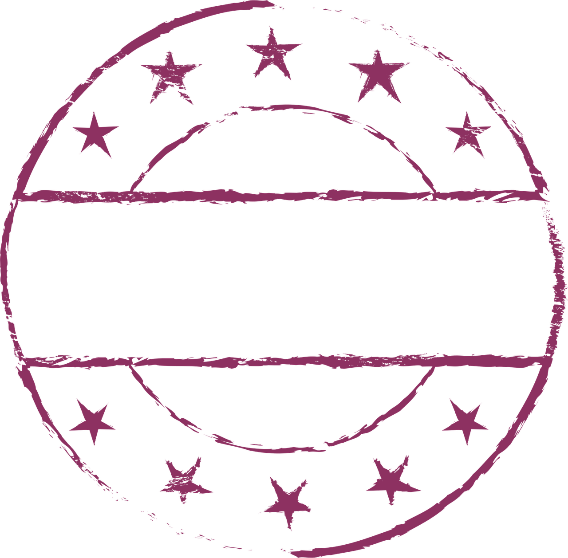 Established2022
[Speaker Notes: GUIDELINES FOR ERASMUS+ NAs
It can be useful to remind participants of the new naming culture for EU Member States and Third Countries Associated (or not) to the Erasmus+ Programme, ensuring that all are familiar with this terminology.]
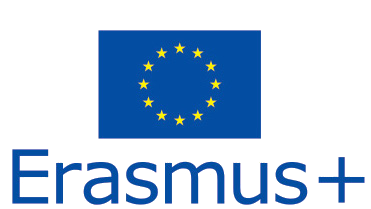 European Commission promotes the Erasmus+ programme and agrees budgets, priorities and targets for participation.EACEA direct management approach, promoting specific funding actions as well as selecting, supporting and managing projects.National Agencies indirect management approach, promoting specific funding actions as well as selecting, supporting and managing projects.
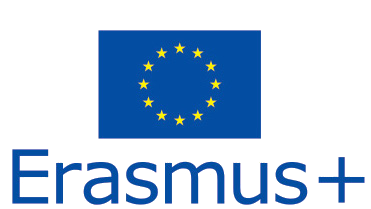 …Key Agencies and Institutions
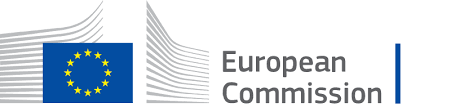 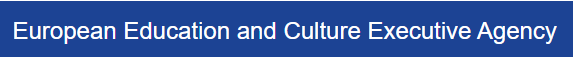 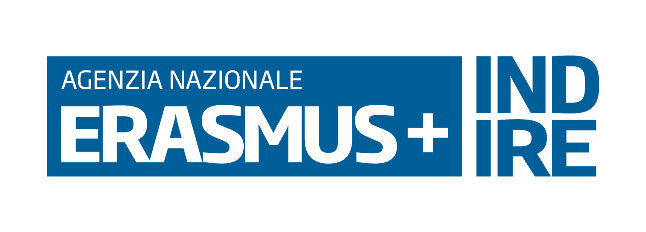 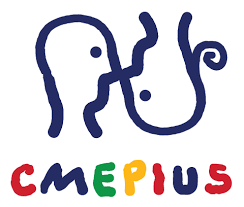 [Speaker Notes: GUIDELINES FOR ERASMUS+ NAs
It can be useful to remind participants of the key institutions involved in goal-setting and direct and indirect management of the Erasmus+ programme. The NA logos used in this slide are those that were used for the pilot training event (Lecce, June 2024) and can be updated for your event.]
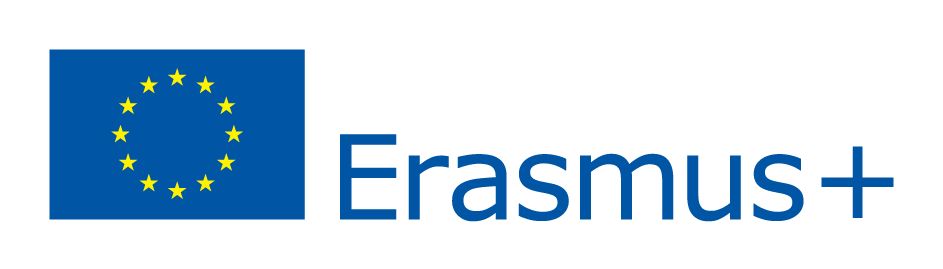 
INDIRECT MANAGEMENT
[Speaker Notes: GUIDELINES FOR ERASMUS+ NAs
It can be useful to confirm the focus of this training on KA220, showing that this is just one of many actions managed by Erasmus+ National Agencies through the indirect management model.]
Partnerships for Cooperation: Cooperation Partnerships
[Speaker Notes: GUIDELINES FOR ERASMUS+ NAs
It can be useful to remind participants of the objectives, priorities, duration and funding for KA220, as well as options for participation and scores and thresholds applied during project selection, as shown in the table above. It is also important to remind assessors that data in this table can change according to the year of financing (e.g. priorities; deadlines).]